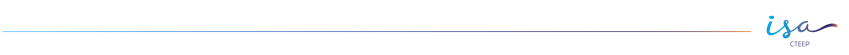 ORGANOGRAMA ESTRUTURA DE GOVERNANÇA
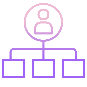 Assembleia Geral
 de Acionistas
Conselho de Administração
(CA)
Conselho Fiscal(CF)
Comitê de Auditoria e Riscos (CAR)
Diretoria Executiva
Diretor Presidente
(CEO)
Diretoria de Auditoria, Riscos e Compliance